Forget ‘fidelity’ – getting co-creative and contextual with coaching
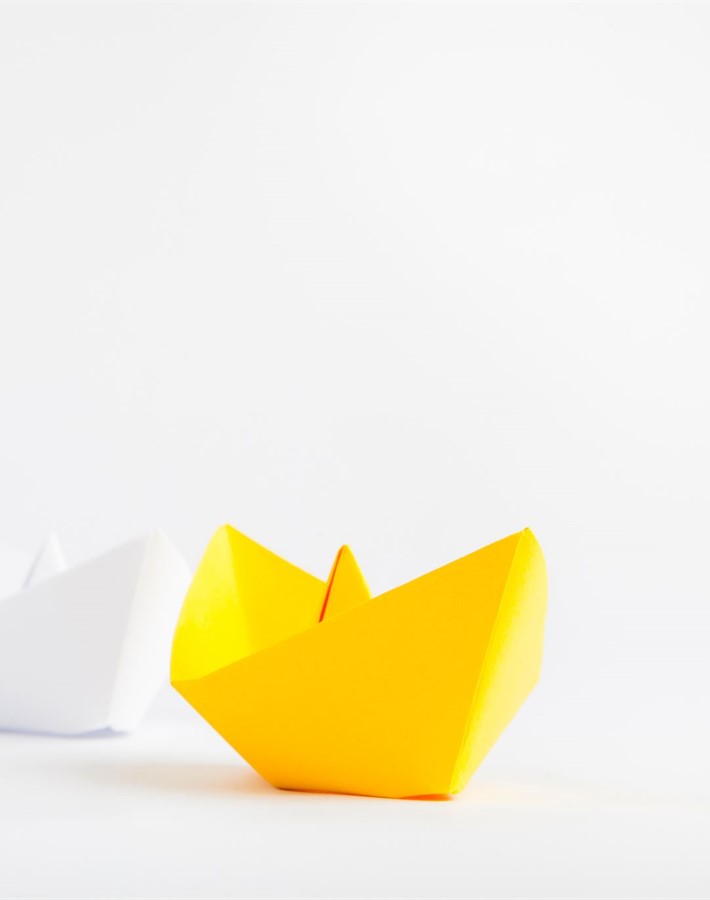 Rachel Lofthouse and Pinky Jain (Leeds Beckett University)
Amanda Nuttall (Leeds Trinity University)
Tom Shaw (Carr Manor School)

Leeds Learning Alliance
CollectivED
@DrRLofthouse @nuttallam @63hope @LLAlliannce @CollectivED1
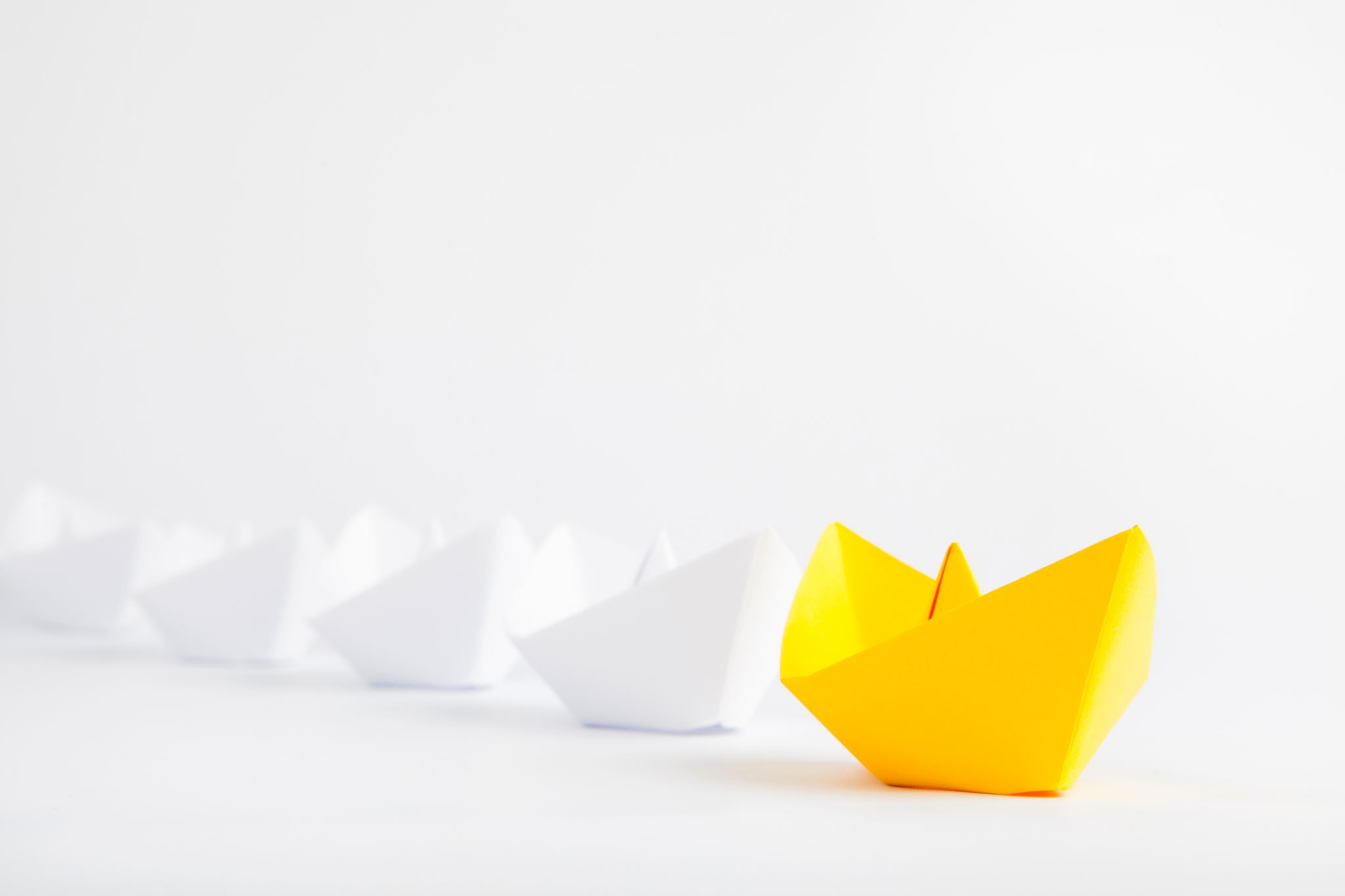 Our focus on coaching
Coaching in education is an inter-personal and sustained dialogue-based practice. The coach works with a coachee to facilitate self-reflection, decision making and action in the context of their own personal and professional challenges.(Lofthouse et al, 2022, p157)
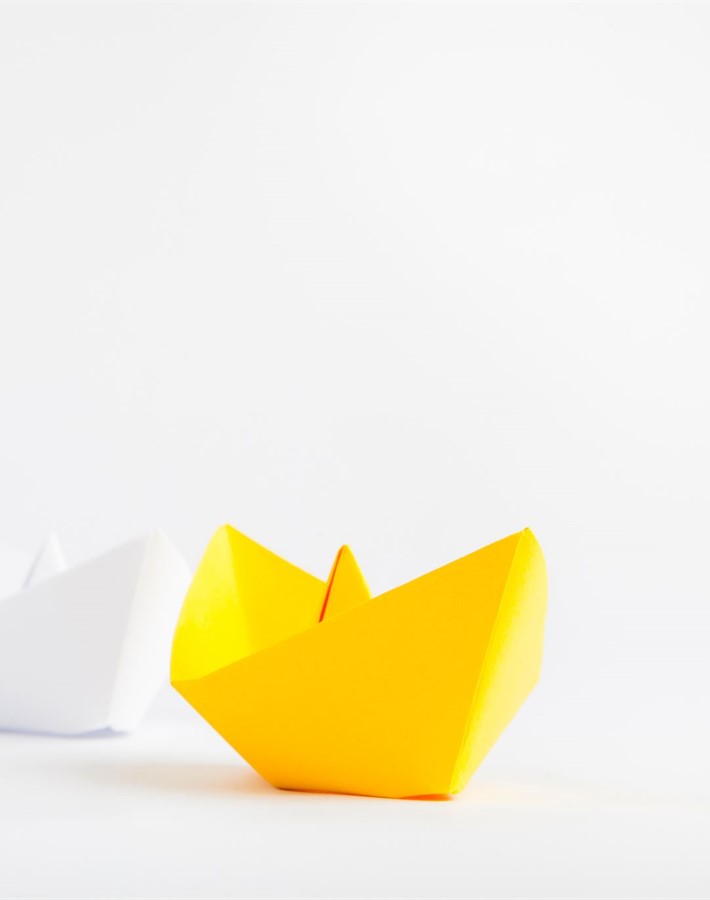 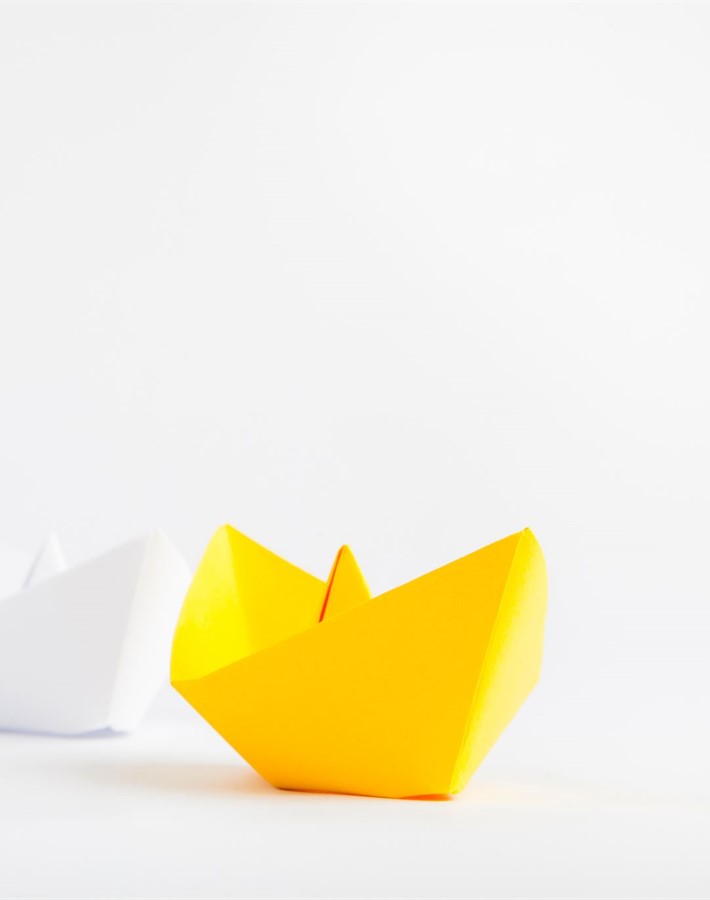 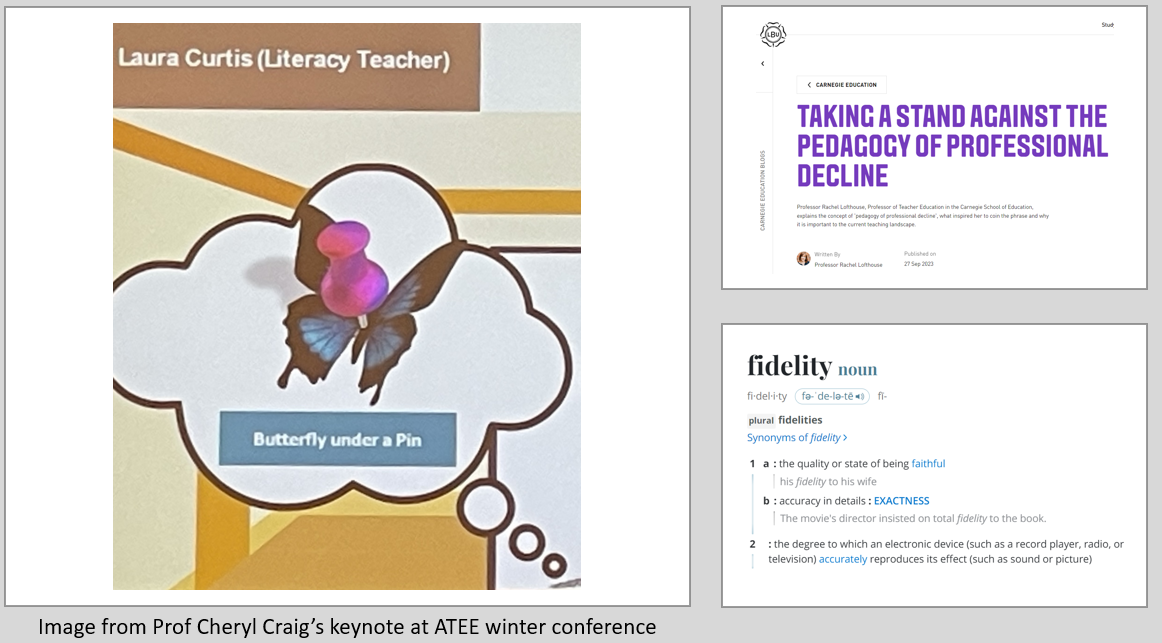 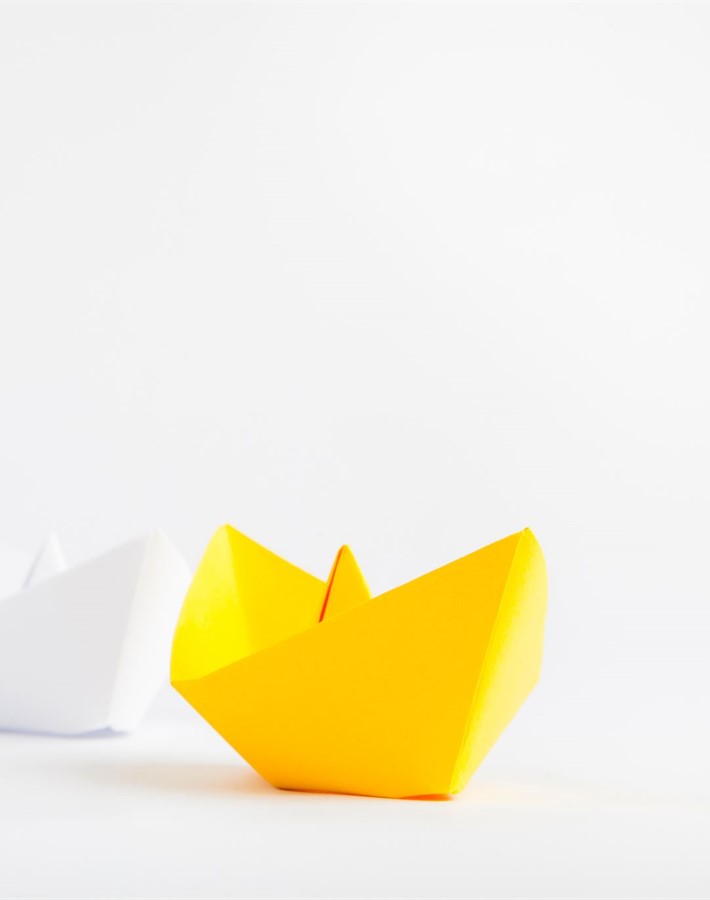 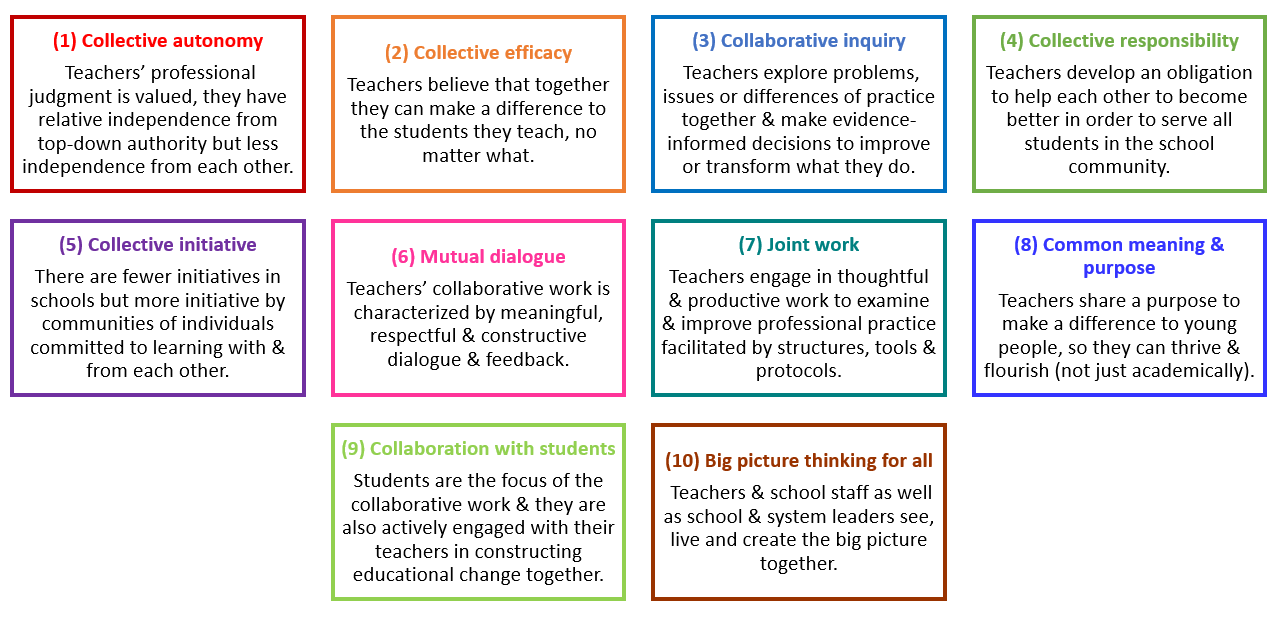 What’s occurring?

How common are the characteristics 1-10?

Which characteristics could be changed to the greatest positive effect?
What’s occurring?

Choose either 
mentoring (ITTE or ECF)  
OR  
your work as teacher educators
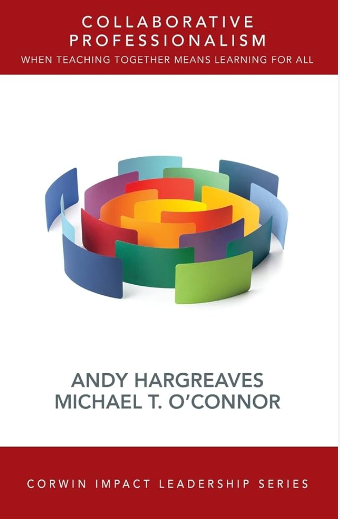 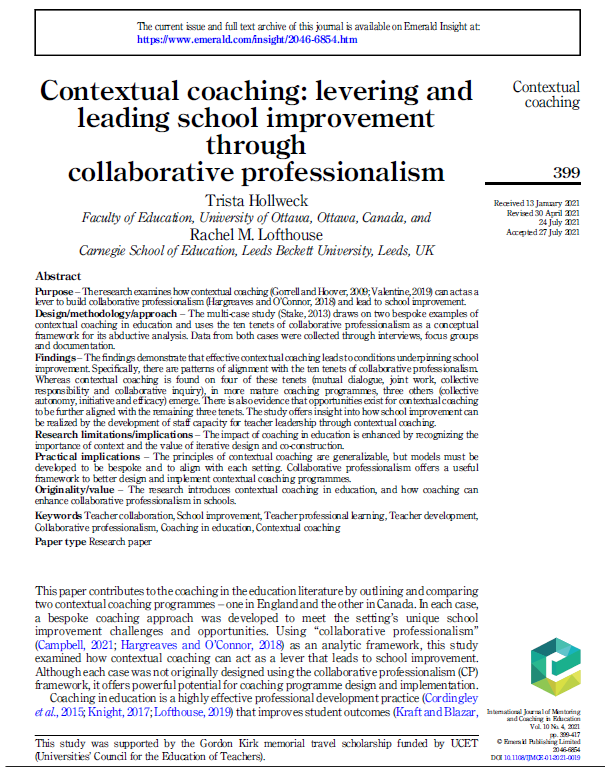 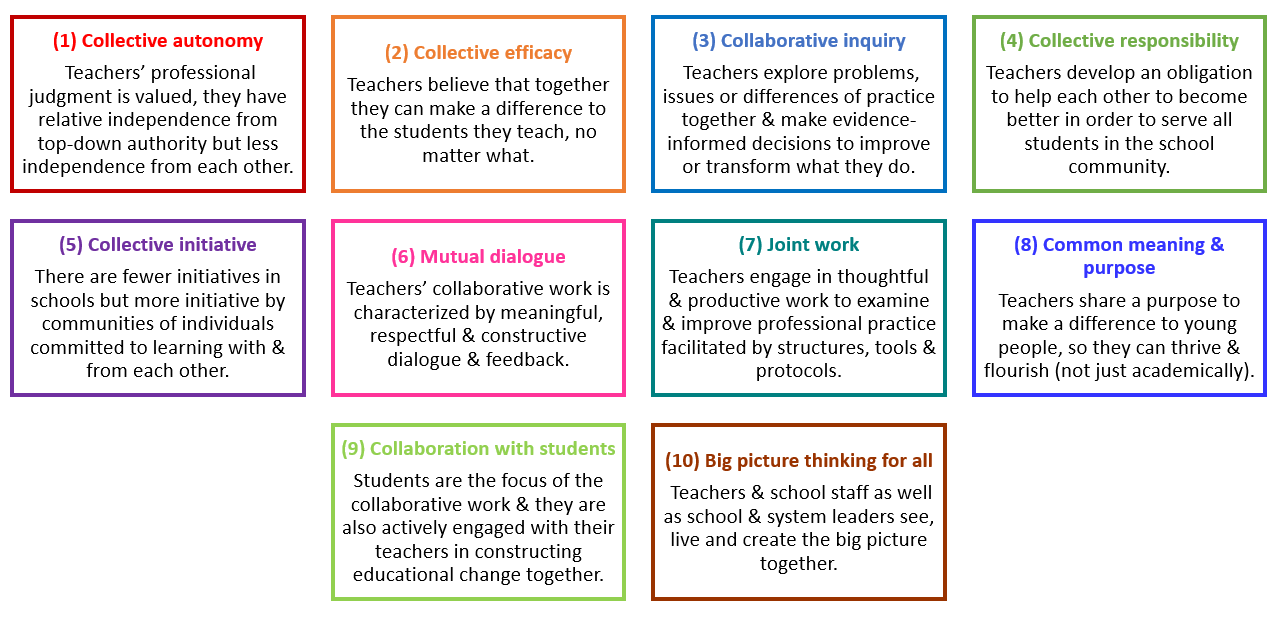 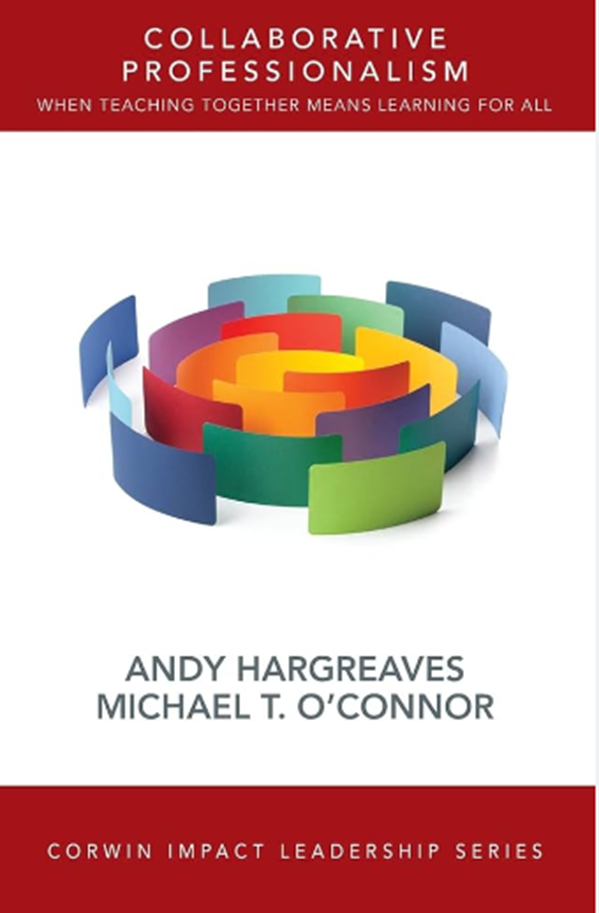 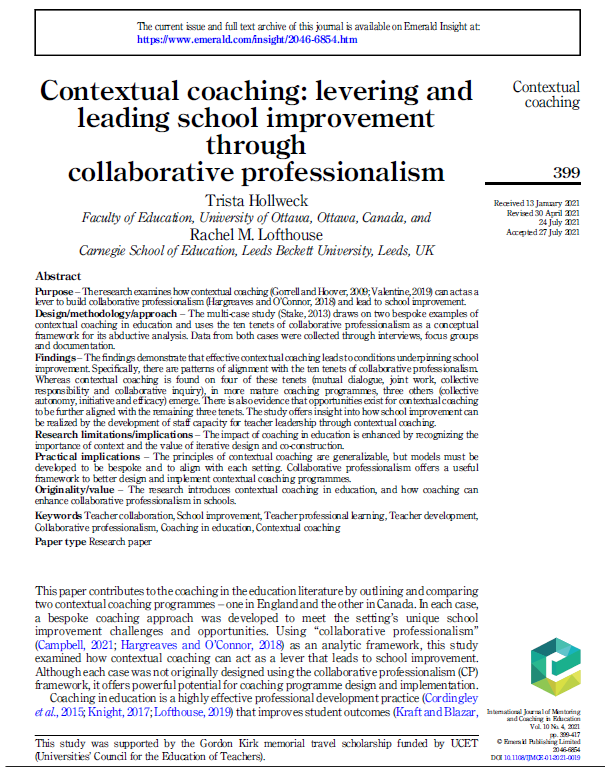 Ten tenets of Collaborative Professionalism: 2 case studies of contextual coaching
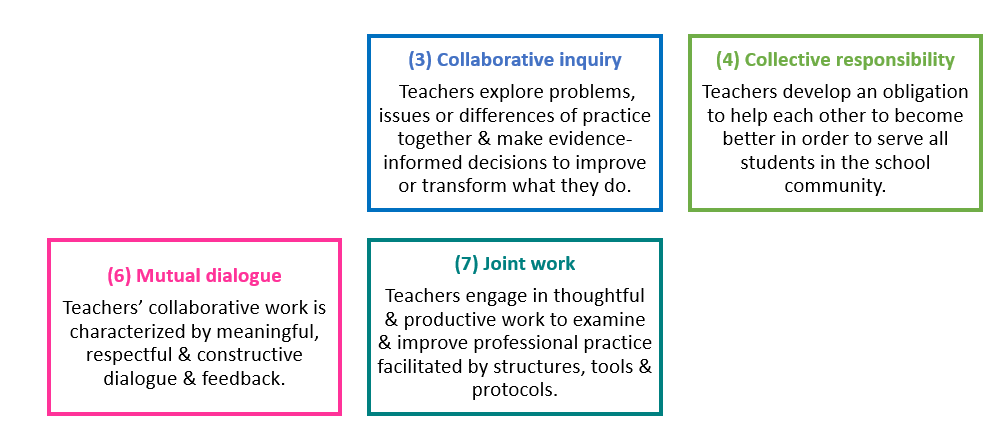 Foundations of contextual coaching
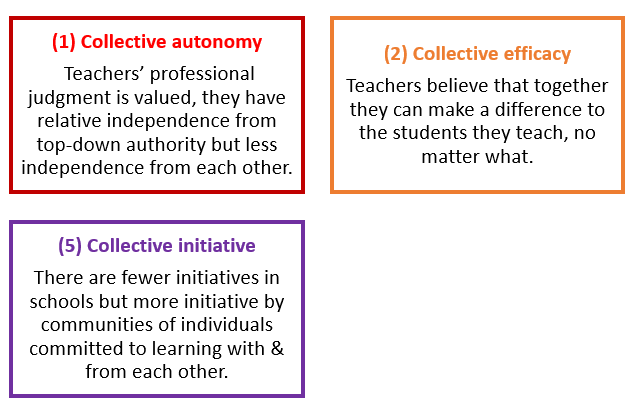 Strengthened through contextual coaching
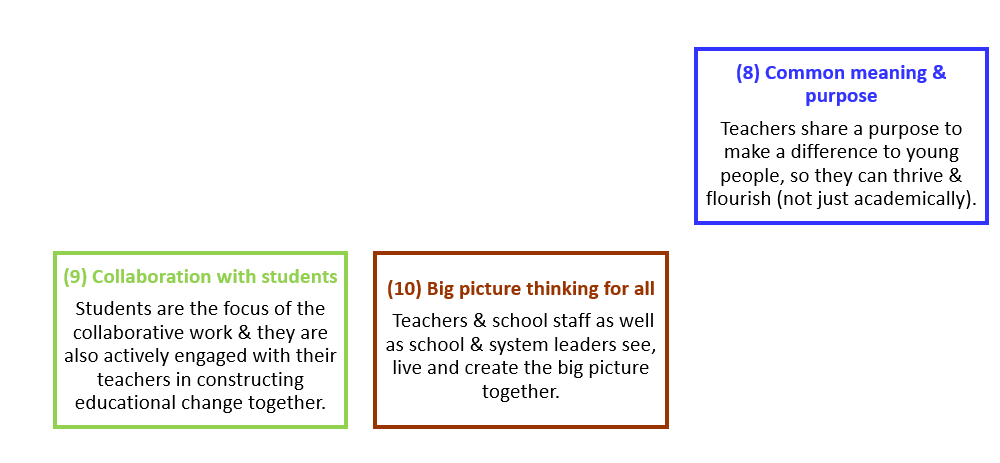 Sometimes emerging through contextual coaching: potential for development
The 4 Bs of collaborative professionalism: before, betwixt, between and beyond

Contextual and cultural factors for effective implementation of collaborative designs, leading to school or system improvement
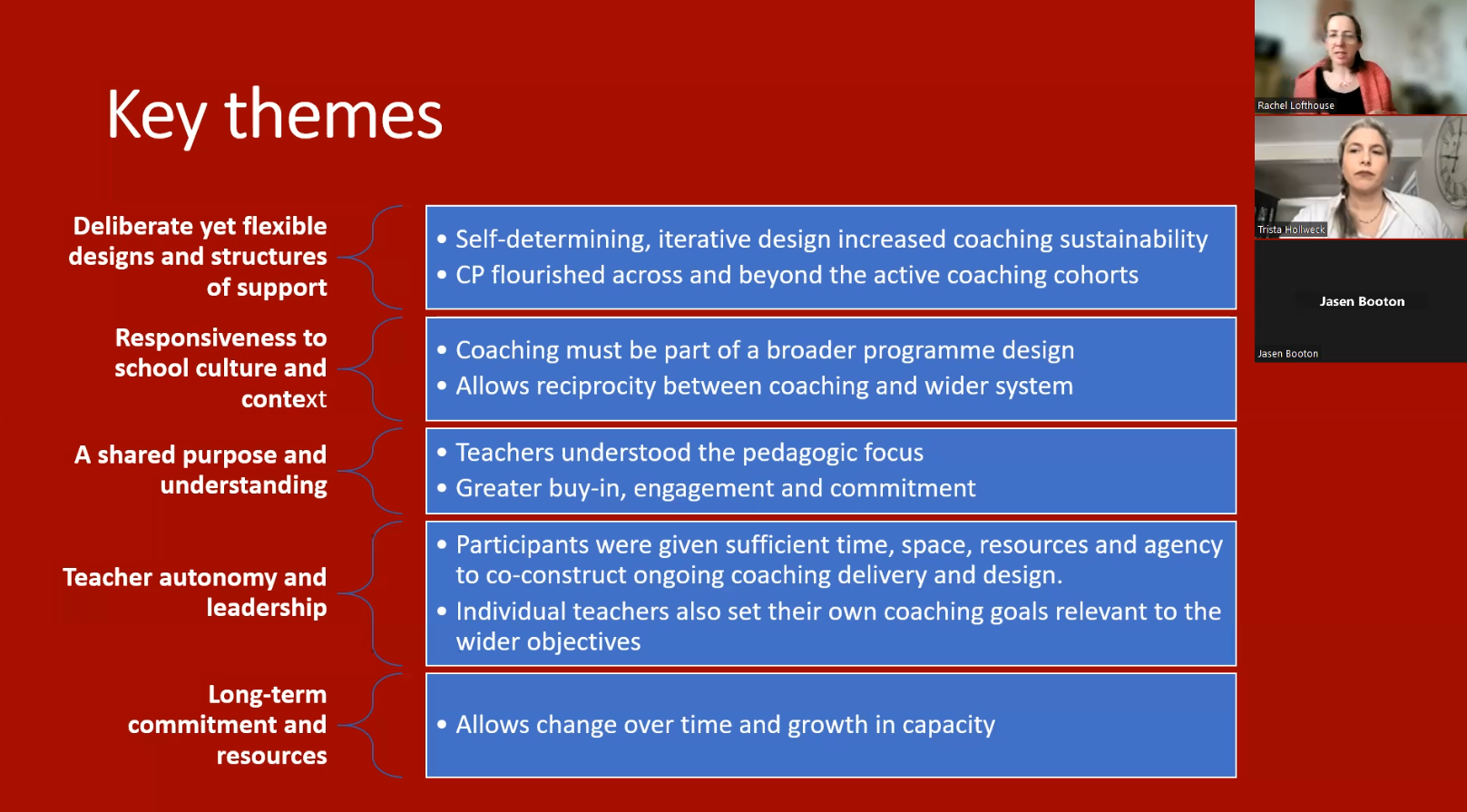 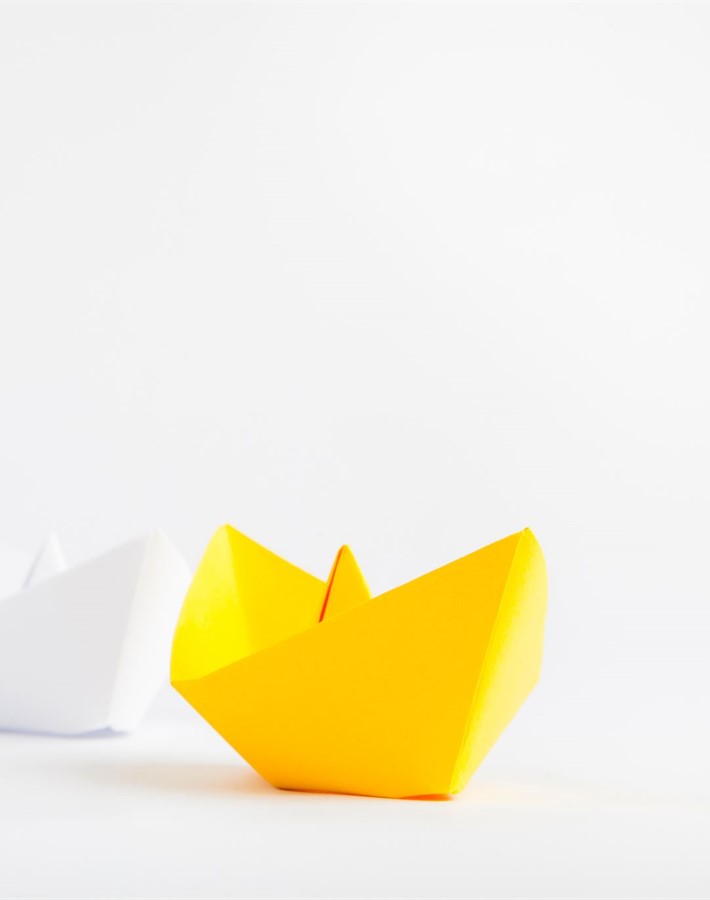 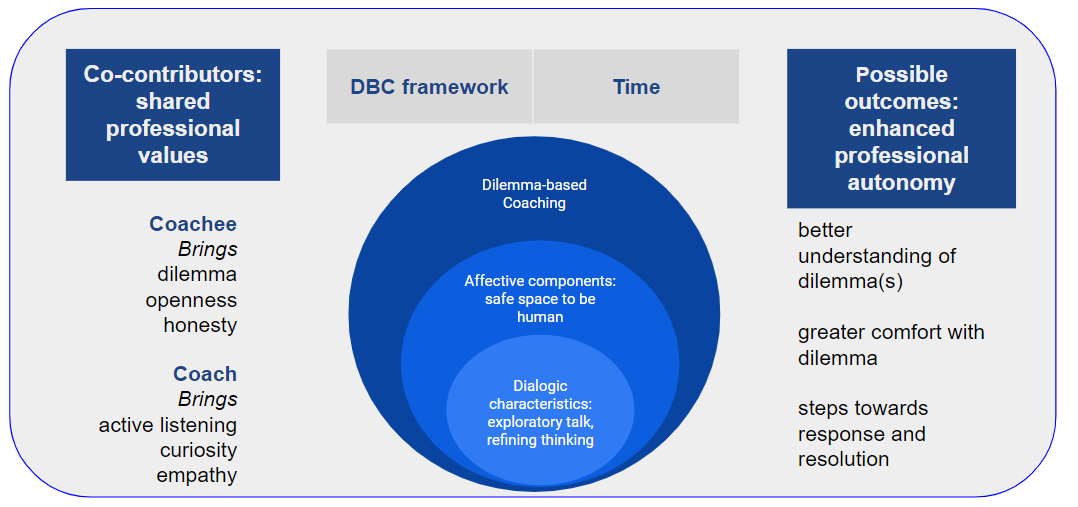 Working model of dilemma based coaching: listen in to a thinking round
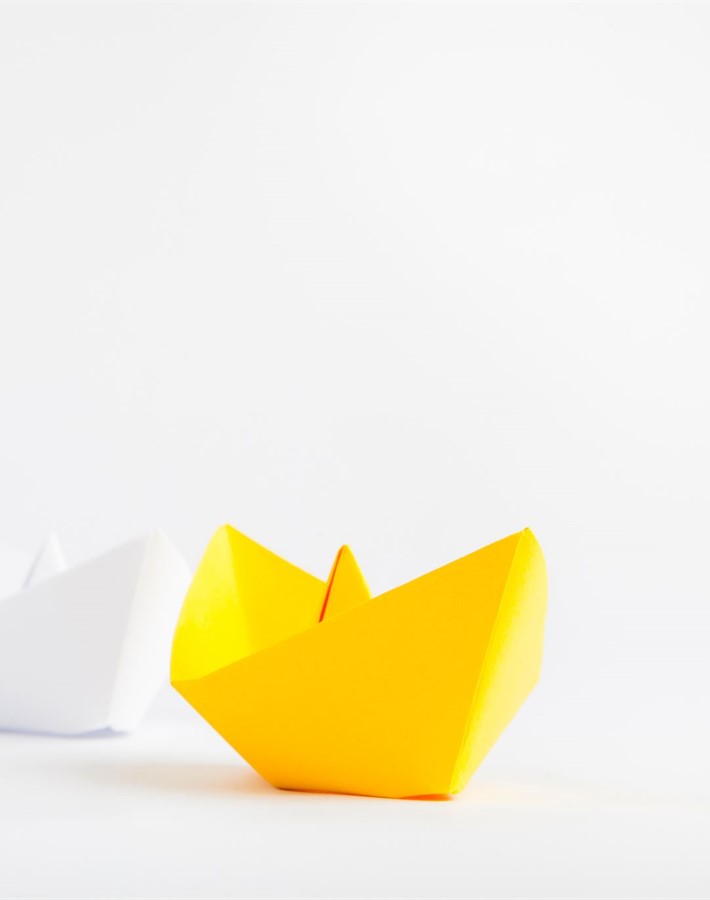 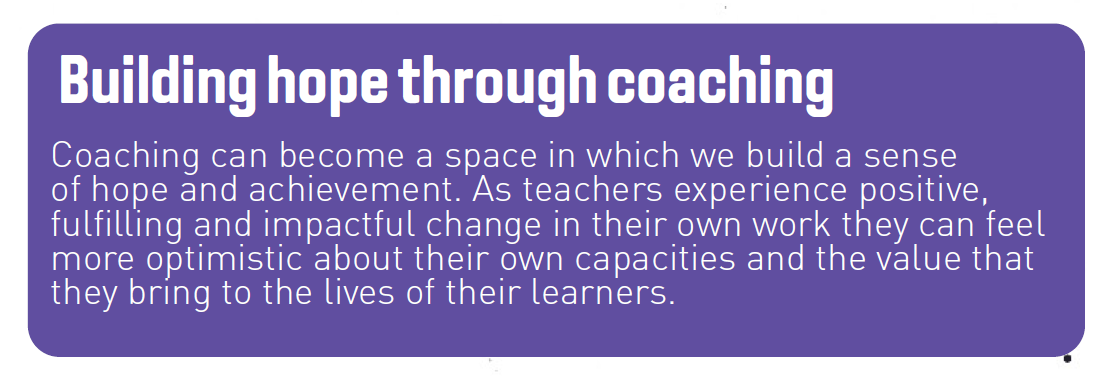 We developed, adapted and reviewed Dilemma-based coaching: 
the context was professional communities focusing on inclusion in education

Thinking about the potential of coaching (not the fidelity of a specific approach) 
what contexts could you develop it in, and for what purposes?
who might you co-create it with?
what would be the challenges?
what would you hope it could achieve?
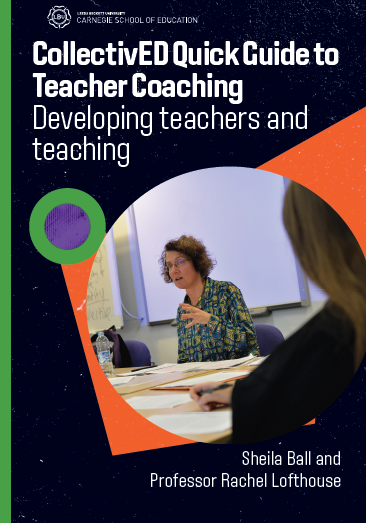 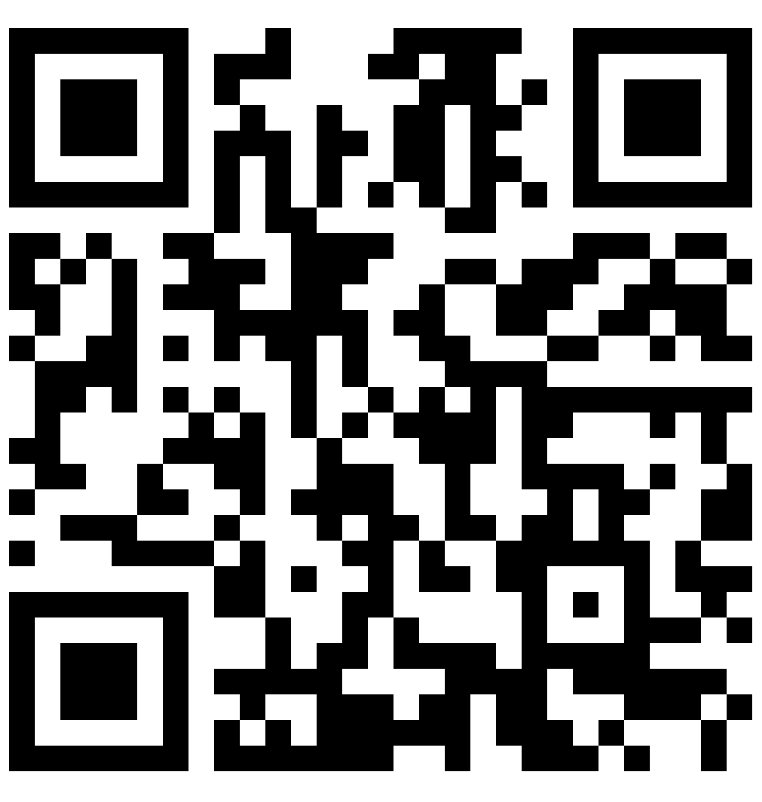 CollectivED The Centre for Coaching, Mentoring, Supervision and Professional Learning in EducationLeeds Beckett University, UK
Where collaborative conversations create powerful professional learning
Building local, national and global networks and expertise
Valuing and integrating research and practice
Creating a community and a knowledge base
Offering qualifications, professional development and school awards

Always curious, always questioning, always listening
https://www.leedsbeckett.ac.uk/research/collectived/
@CollectivED1
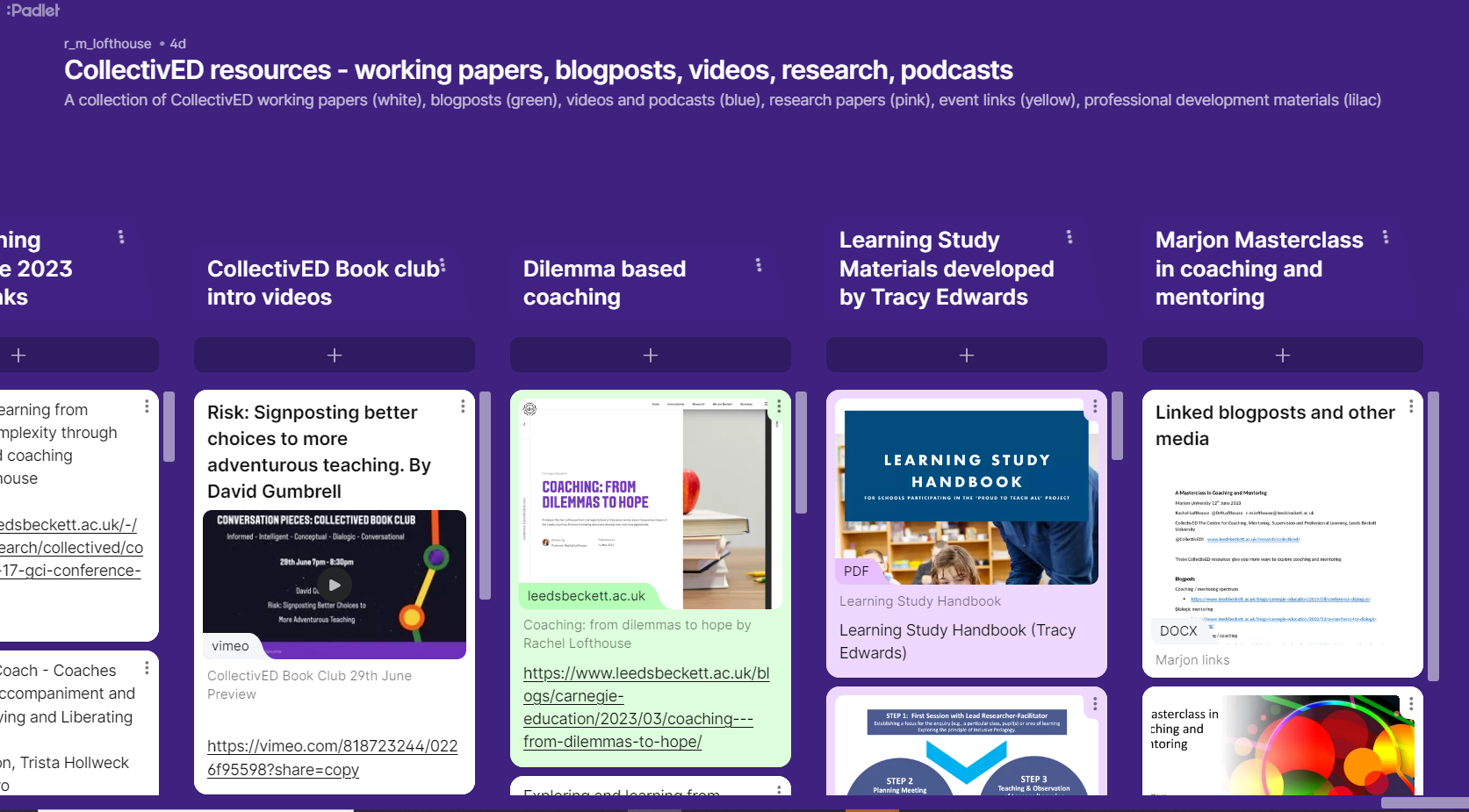